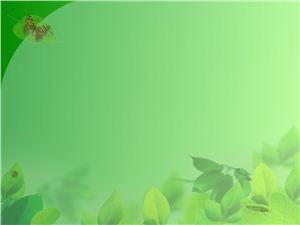 Первые весенние цветы
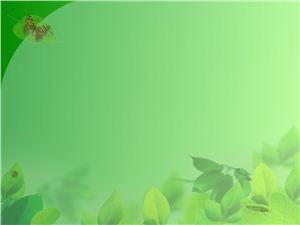 На проталинках лесныхВидим цветики весны:Беленькие, нежныеПервые...
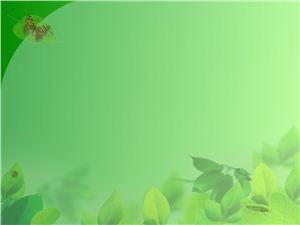 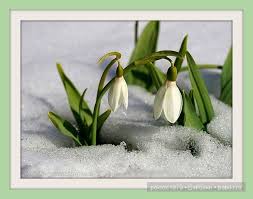 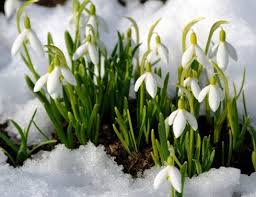 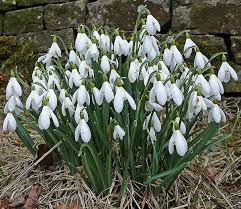 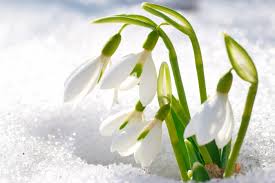 Подснежники
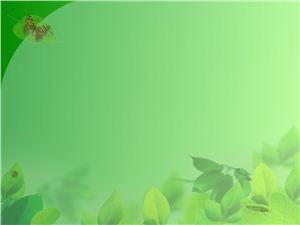 Жёлтый, белый, голубой;На земле растут пустой.У весны есть фокусы:Распустились...
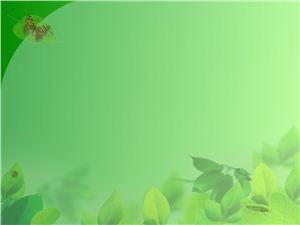 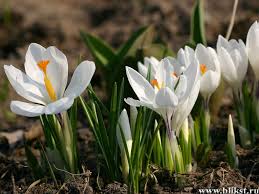 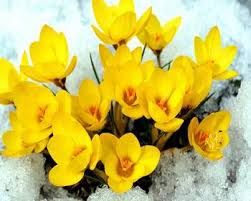 Жёлтый, белы:
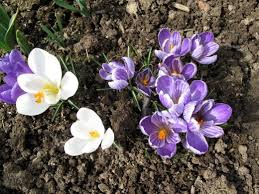 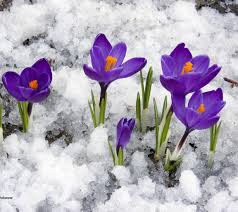 Крокусы
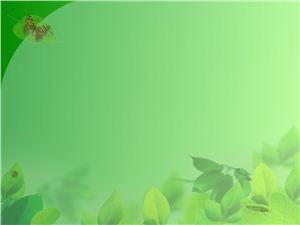 Он – цветочный принц-поэт,В шляпу жёлтую одет.Про весну сонет на бисПрочитает нам …
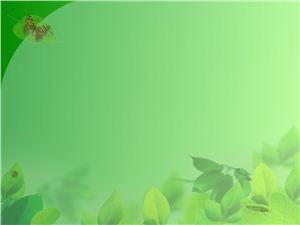 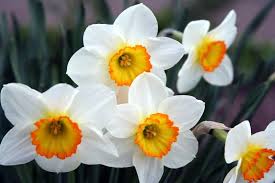 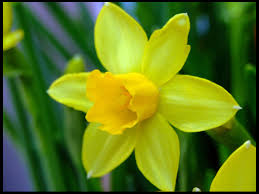 Он –…
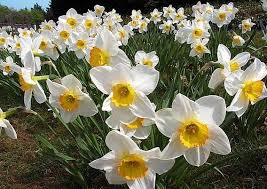 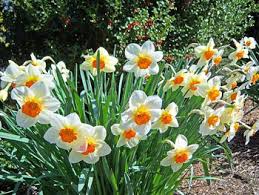 Нарцисс
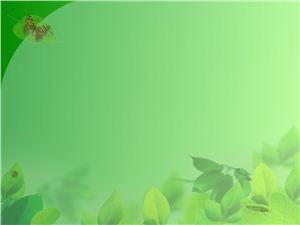 В палисадниках растут,                        разноцветные,Летом были бы они                         незаметными,А весною так желанныНам нарциссы и...
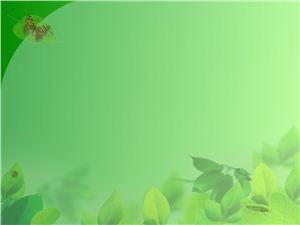 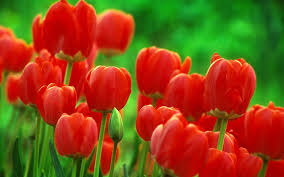 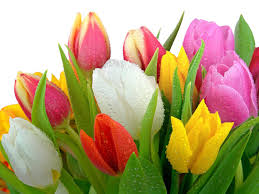 В палисадниках Нам нарциссы и
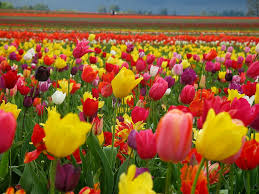 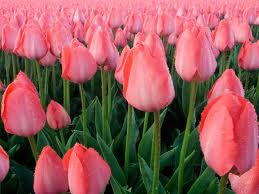 Тюльпаны
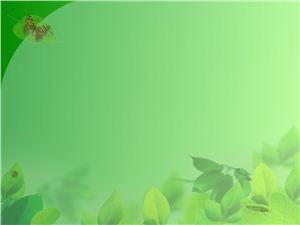 Даже ночью муравьишкаНе пропустит свой домишко:Путь-дорожку до зариОсвещают фонари.На больших столбах подряд Лампы белые висят.
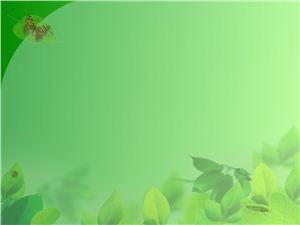 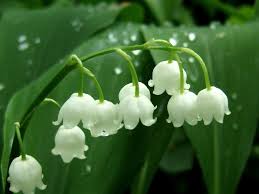 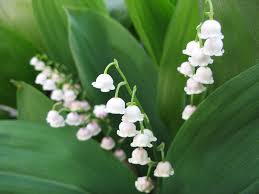 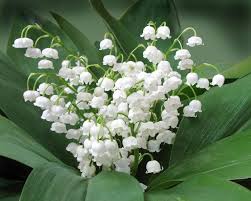 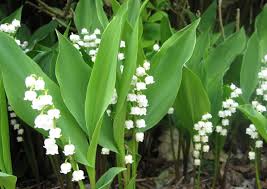 Ландыши
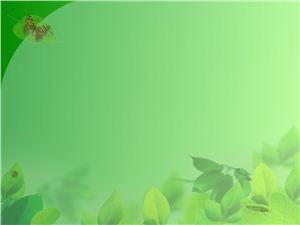 Он спешит весне навстречу,Я везде его замечу:Жёлтенький кафтанчикНосит…
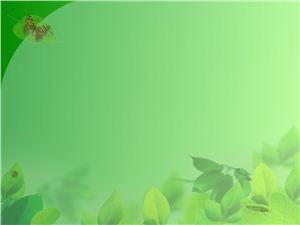 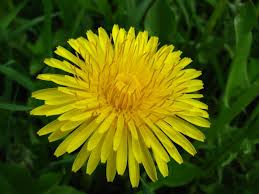 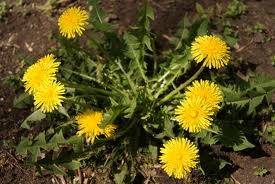 Он спешит
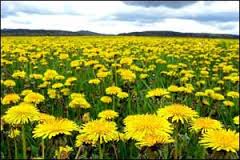 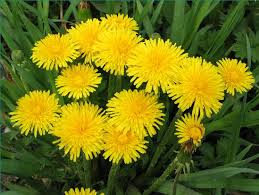 Одуванчик
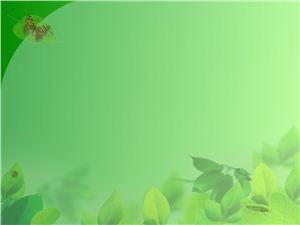 С первых дней апреляИз дубовой прелиВыглянул цветочек:Синенький глазочек,Зелёная одёжка,Луковая ножка
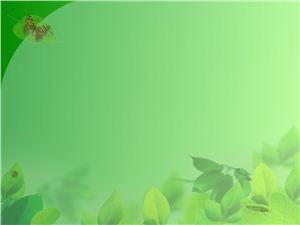 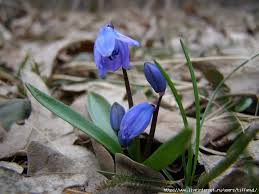 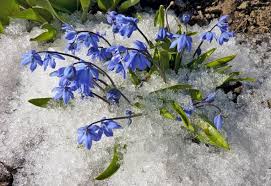 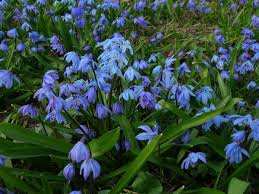 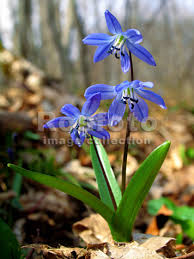 Пролеска
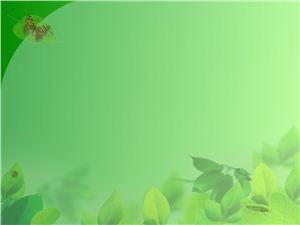 Будто снежный шар бела,По весне она цвела,Нежный запах источалаА когда пора настала,Разом сделалась она,Вся от ягоды черна.
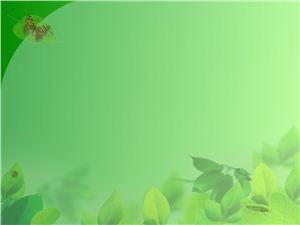 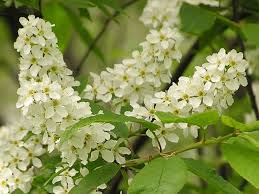 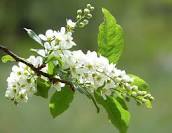 .
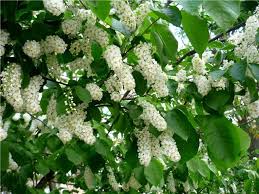 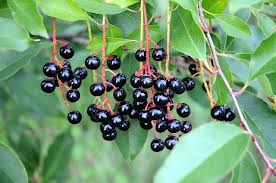 Черемуха
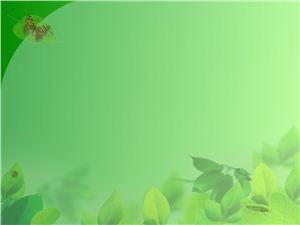 Смотрит солнышко – росток.Не травинка, не листок:Появился самый первый,Желтый маленький цветок
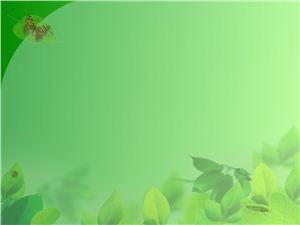 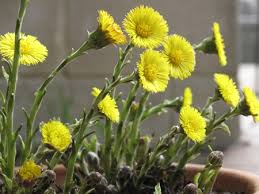 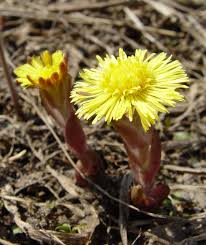 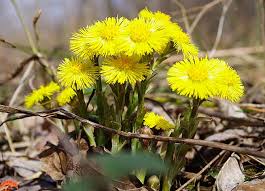 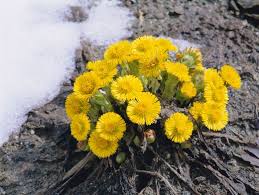 Мать и мачеха
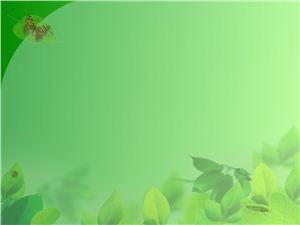 Поздоровался с весной Наш цветочек золотой. На лютик он похожий, Ах, какой пригожий.
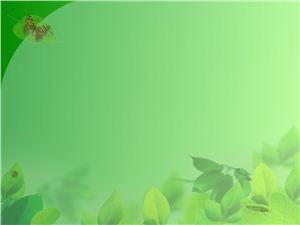 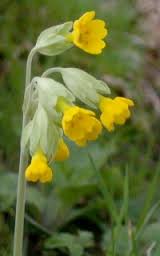 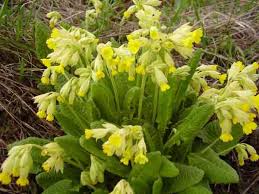 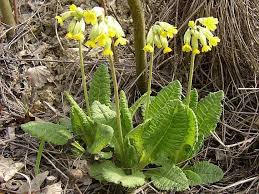 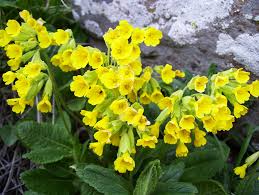 Первоцвет
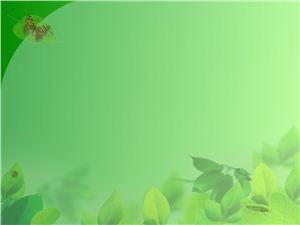 Над кустами гул стоит,Здесь для пчёлок стол накрыт:Ароматом целый деньМанит нежная…
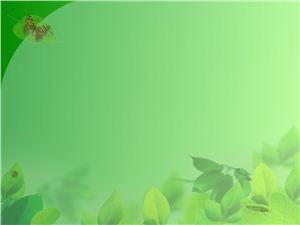 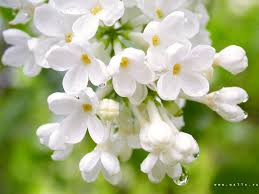 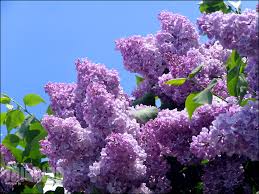 Над кустами
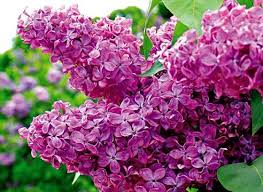 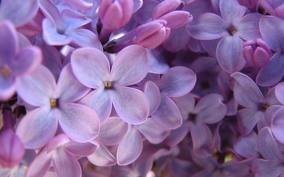 Сирень